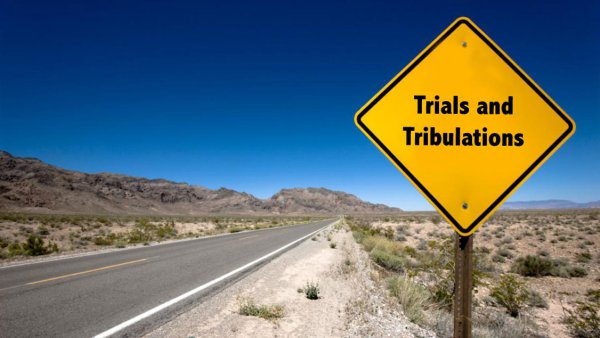 Week 6: Three Types of Temptation
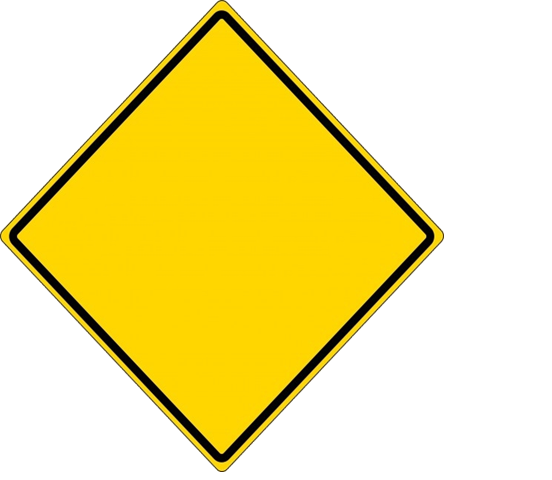 Trials andTemptations
1 John 2:15-16 (NKJV)
“Do not love the world or the things in the world. If anyone loves the world, the love of the Father is not in him. For all that is in the world—the lust of the flesh, the lust of the eyes, and the pride of life—is not of the Father but is of the world.”
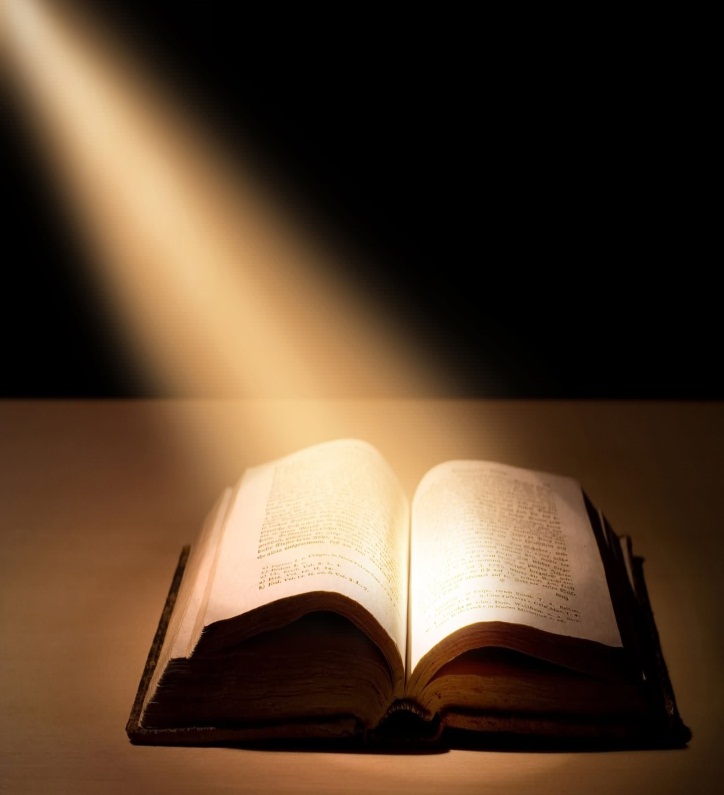 Lust of the Flesh
Original Greek word epithumia is neutral with positive and negative connotations.
Negative
Positive
Luke 22:15 “Then He said to them, “With fervent desire I have desired to eat this Passover with you before I suffer;”
1 John 2:16 “For all that is in the world—the lust of the flesh…”
Lust of the Eyes
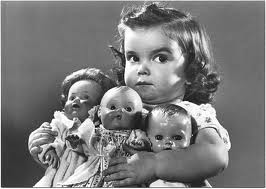 “There are none more covetous and greedy than those who have far too much.” ~ Christopher Hitchens
Pride of Life
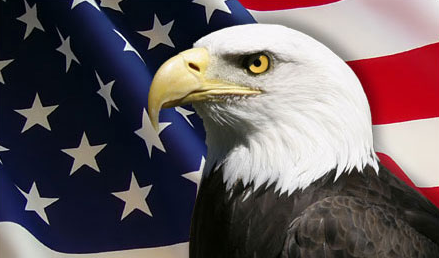 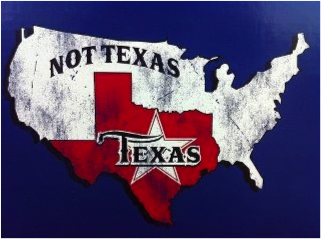 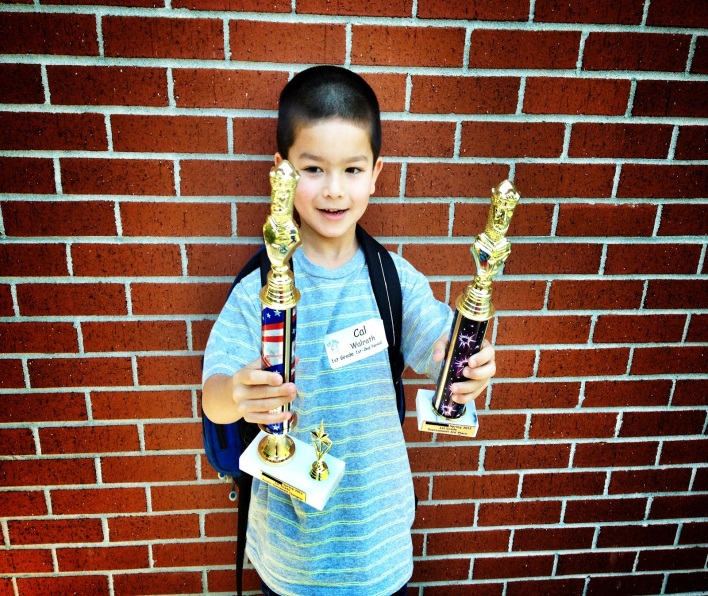 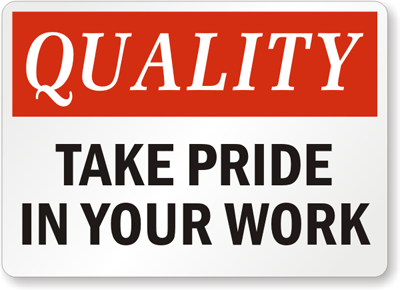 Pride of Life
pride [prahyd] 

noun
a high or inordinate opinion of one's own dignity, importance, merit, or superiority, whether as cherished in the mind or as displayed in bearing, conduct, etc.

(www.dictionary.com)
Pride of Life
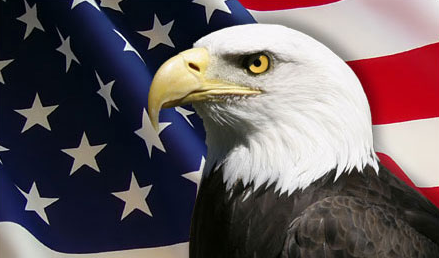 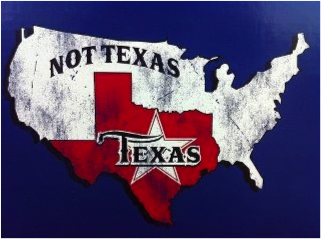 Pride of Life
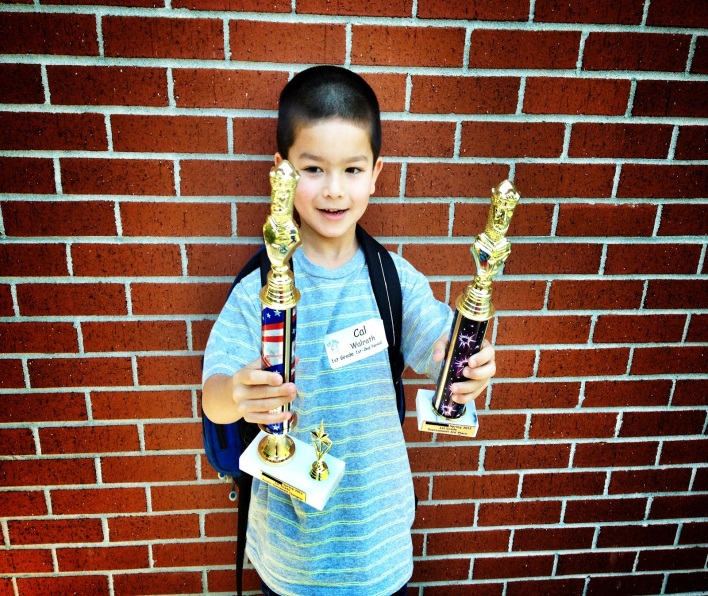 Pride of Life
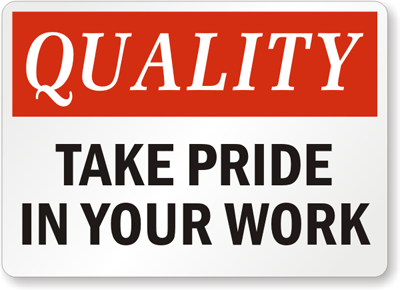 Eve’s Temptation
Jesus’ Temptation
Next Week
A closer look at the “lust of the flesh”
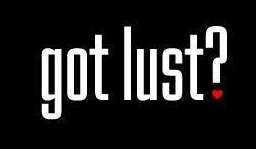